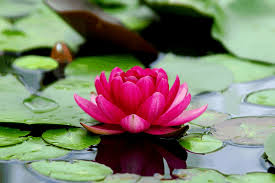 স্বাগতম
শিক্ষক পরিচিতি
মো:রুস্তম আলী সহকারী অধ্যাপক ব্যবস্থাপনামুনছুর আলী কলেজ,নাড়ুয়া,বালিয়াকান্দি,রাজবাড়ী।
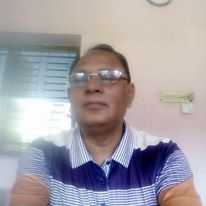 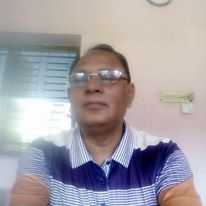 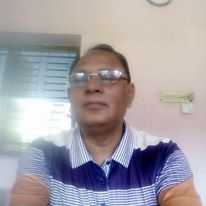 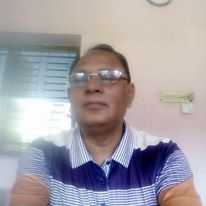 পাঠ পরিচিতি
ব্যবসায় সংগঠন ও ব্যবস্থাপনা ১ম পত্র
অধ্যায় :০১
             ব্যবসায়ের  মৌলিক  ধারণা
শিখন ফল
ব্যবসায়ের   ধারণা   বর্ণনা   করতে   পারবে…
            ব্যবসায়ের  সংজ্ঞা  বলতে ও লিখতে পারবে..
            ব্যবসায়ের  বৈশিষ্ট্য বলতে ও লিখতে পারবে…
ব্যবসায়ের ধারনা
‘‘Business”শব্দটি ল্যাটিন  ‘‘Biznis ” শব্দ থেকে এসেছে ।   ইংরেজী ‘‘Business ”শব্দের আক্ষরিকঅর্থ হলো being busy ;  যার  বাংলা  অর্থ  ব্যস্ত  থাকা ।তবে যে কোন কাজে ব্যস্ত থাকাকেই ব্যবসা
বলা যাবে না। ব্যবসায় বৈধ  লেন-দেন হতে হবে। 

 সাধারন ভাবে  বলা যায় বৈধ উপায়ে মুনাফা অর্জনের উদ্দেশ্যে প্রাকৃতিক সম্পদ আহরণ,তা দ্বারা  ব্যবহারোপযোগী পণ্যসামগ্রী ও সেবা কর্ম উৎপদন,উৎপাদিত পণ্যের বণ্টন  এবং প্রত্যক্ষ  সেবা  সংক্রান্ত যাবতীয় কার্যকেই ব্যবসায় বলে
ব্যবসায়ের   সংজ্ঞা
B.O.Hoilar  এর মতে-  “সমাজে পণ্য ও  সেবা সামগ্রী সরবরাহ করে মুনাফা অর্জনের লক্ষ্যে সংগঠিত ও পরিচালিত 
প্রতিষ্ঠানকেই ব্যবসায় বলে”।

এল এইচ হ্যানি  বলেন-‘‘পণ্যদ্রব্য ক্রয়-বিক্রয়ের মাধ্যমে ধনসম্পদ অর্জনে পরিচালিত মানবীয় কার্যাবলীকে ব্যবসায়
বলে ।”
ব্যবসায়ের বৈশিষ্ট্যসমূহ
১.মুনাফা অর্জনের উদ্দেশ্য
২.আইনগত  বৈধতা
৩.পুঁজির সংস্থান
৪.লেনদেনেরপৌন:পুনিতা
৫.ঝঁকি ও অনিশ্চয়তা
 


৬.উপযোগ ও উদ্বৃত্ত সৃষ্টি
৭.পূর্বানুমান
৮.পরিবর্ততনশীলতা
৯.মুক্তপেশা
১০.সেবার মনোভাব
বাড়ীর কাজ
এল এইচ হ্যানি  সংজ্ঞা খাতায় লিখে আনবে 
 প্রত্যেকে ব্যবসায়ের ৫টি বৈশিষ্ট্য খাতায় লিখে আনবে
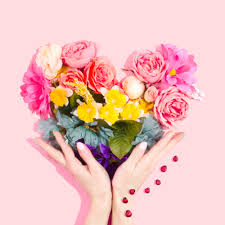 ধন্যবাদ            

    সবাইকে